PART 1.
“UNDERSTANDING”v“USING RULES”
My personal guiding principle 
or philosophy: 
To Teach mathematics using REASONS not RULES.
There is a big difference between 

“Knowing” a thing and 

“Understanding” it.
What does 20 equal?
Most students KNOW it is equal to 1.

NOBODY ever knows WHY it is 1.


They KNOW it but don’t UNDERSTAND why it is true.
This is basically how I proceed:
 
We know that b3 means  b×b×b
                 and b2 means  b×b
                 and b1 means b

                 but  b0 does not seem to   
                             make any sense!

                 and  b – 1  seems to make  
                                 even less sense!
Using what we DO know: 
  
b3 × b2 means b×b×b×b×b = b5

So we see that we do not need to write all the b’s out. 

We could just generalise and put b17×b13 = b17 + 13 = b30

and so   b n × b p = b (n +  p)
Similarly,    b5  =  b×b×b×b×b  =  b2
                   b3       b×b×b 

We can generalise here too so that  
                b18  =   b 18 – 14 = b 4                                                               
                b14
 
 and so  b n    =  b n – p 
              b p    
 
Now this SEEMS to be fine as long as n > p
Suppose we want   b3 
                                 b3
If we use the “rule” above, we get an unusual answer  b3 = b3 – 3 = b0  ?                                                                                       
                            b3
but if we use fundamental logic we get        
                 b3 = b×b×b = 1                                                                                                 
                b3     b×b×b

The LOGICAL conclusion is that :
             b0 MUST be 1
Similarly, suppose we want   b3 
                                                 b5
If we use the rule above, we get an unusual answer  b3 = b3 – 5 = b – 2   ?                                                                                        
                            b5
but if we work it out using the logic we get   
                b3 = b×b×b         =   1                                                                       
               b5    b×b×b×b×b     b2

The LOGICAL conclusion is that :
          b – 2  MUST be  1                                                                                  
                                  b2
Now we have a meaning for “b” to the power of any INTEGER.
b3   means  b×b×b
b2   means  b×b
b1   means  b
b0   means 1
b – 1 means 1
                  b
b – 2 means  1
                   b2
b – 3 means  1
                   b3
Incidentally, if we know that b n × b p = b (n + p) 
we can consider indices which are fractions.
 
Consider 9 ½ × 9 ½  = 9 ½ + ½  = 91 
          but 3   ×  3   = 9
so  9  ½  must be √9 which is 3
 
Similarly   8 ⅓×8 ⅓×8 ⅓ = 8 1
        but    2  × 2  × 2   = 8
          so   8 ⅓ must be the cube root of 8
 
NOTE: for most students a NUMERICAL verification is far more meaningful  
than a so called “rigorous” algebraic proof.
This is a typical type of poster on Indices:
               It is just a list of RULES!
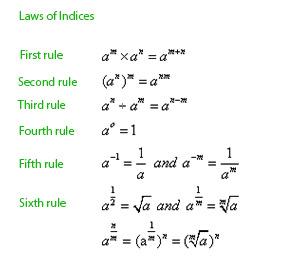 I would much prefer posters like these:
b3 = b3 – 3 = b0                                                                                              
         b3
and  b3 = b×b×b = 1                                                                                               
        b3    b×b×b
 
so b0 MUST be 1
b3 = b3 – 5 = b – 2                                                                                      b5
and
b3 = b×b×b           =  1                                                                                             b5   b×b×b×b×b    b 2                                                                                      
 
so b – 2  MUST be   1    
                              b 2
b½ × b ½   = b1 
 and
√b  × √b  = b
 
so b½ must be √b
Posters like these are a constant reminder of WHY
things are true and not just a list of RULES.
Even when teachers spend considerable time introducing new concepts from first principles, many students just wait until a “RULE” appears then they happily proceed to apply the rule with no actual understanding whatsoever.
I think we need to re-visit these basic principles more often.
GOAL:      to make mathematics                 more accessible to       more students.
Many students get the idea that Senior Mathematics is only for the “top students”.

We need to show students that maths is just logic and not just a lot of rules. 

This will raise their motivation and their self esteem  which will improve their feelings of enjoyment and achievement.
KNOWING something is not the same as UNDERSTANDING it.

Suppose that young Jenny had been absent when the teacher taught “areas of triangles”. 
The teacher quickly tells young Jenny that you just multiply the base and the height and then divide by 2.

Jenny instantly gets the idea and confidently uses: 
                     Area = b × h                                                                                            
                                      2 
and manages to use this formula correctly for next 10 questions.
Jenny “knows” how to find the area of a triangle but she has no “understanding” of WHY the method works.
To illustrate this point further, suppose she were told that the area of a triangle is found by multiplying the base and the height then dividing by 3!

                            Area = b × h 
                                            3

Jenny would have cheerfully followed this formula and used it “correctly ” for the next 10 questions believing that she “understands” how to find the area of a triangle. 

Actually, she only KNOWS how to follow an instruction.  It is not based on UNDERSTANDING.

The fact that it produced wrong answers is irrelevant.
Here is a very similar problem…
How do you explain to younger students WHY the volume of a PYRAMID equal to: 

       Area of base × Height
                     3

i.e.  why divided by 3?
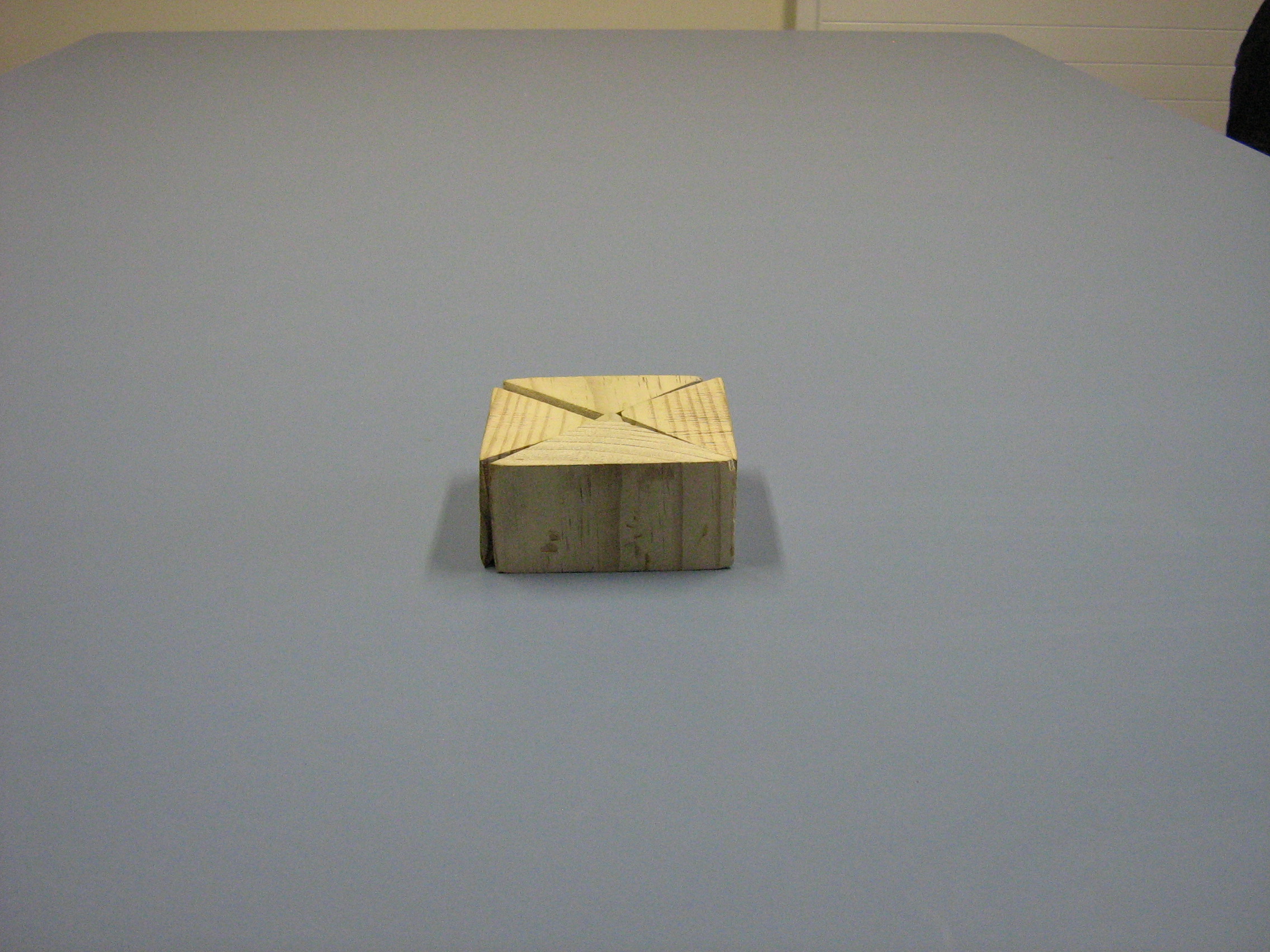 The volume of this CUBOID = Area of base × height   or    V = a b h
Rotate these two pieces 90 degrees
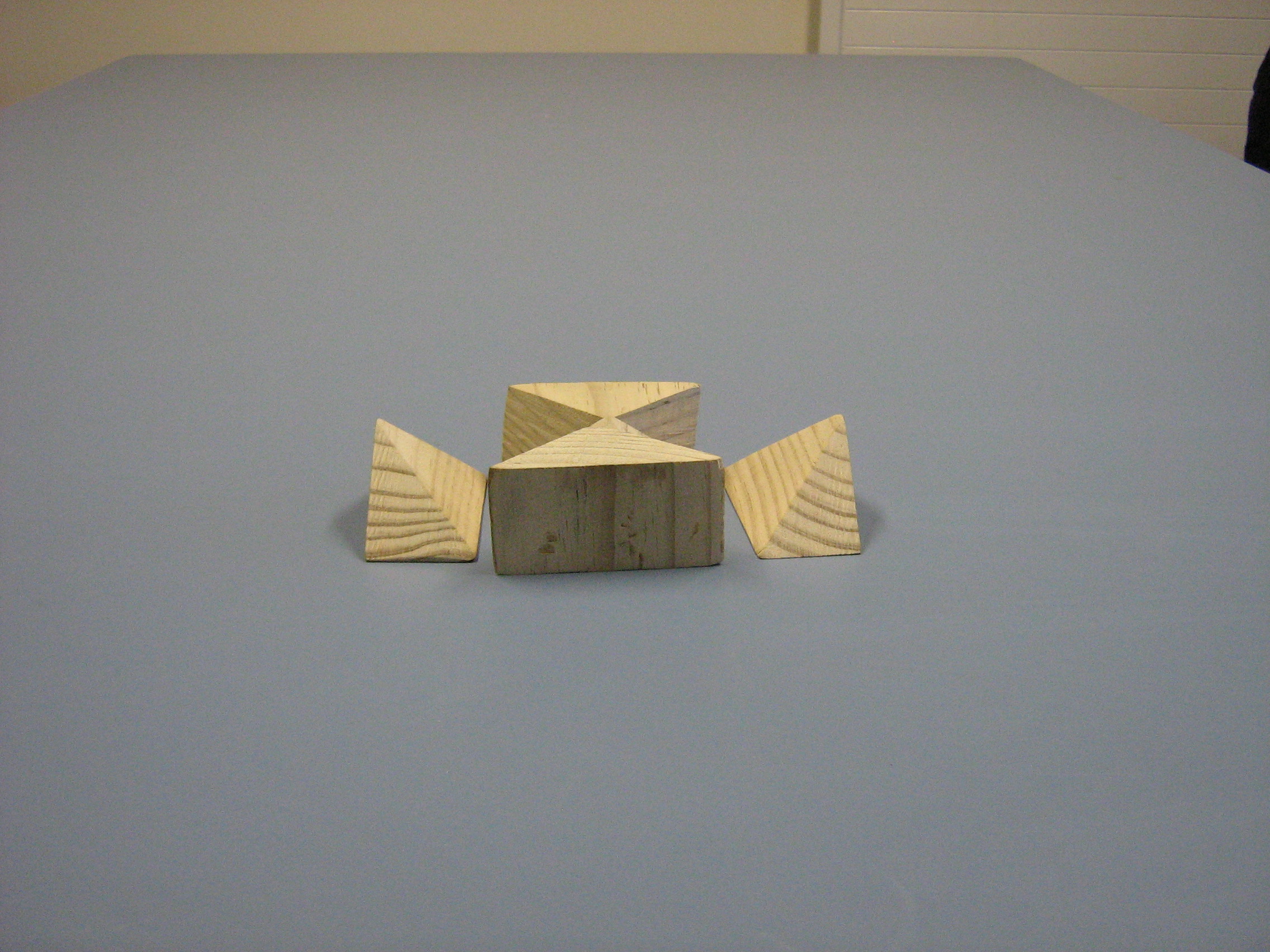 Now rotate this piece
and this piece
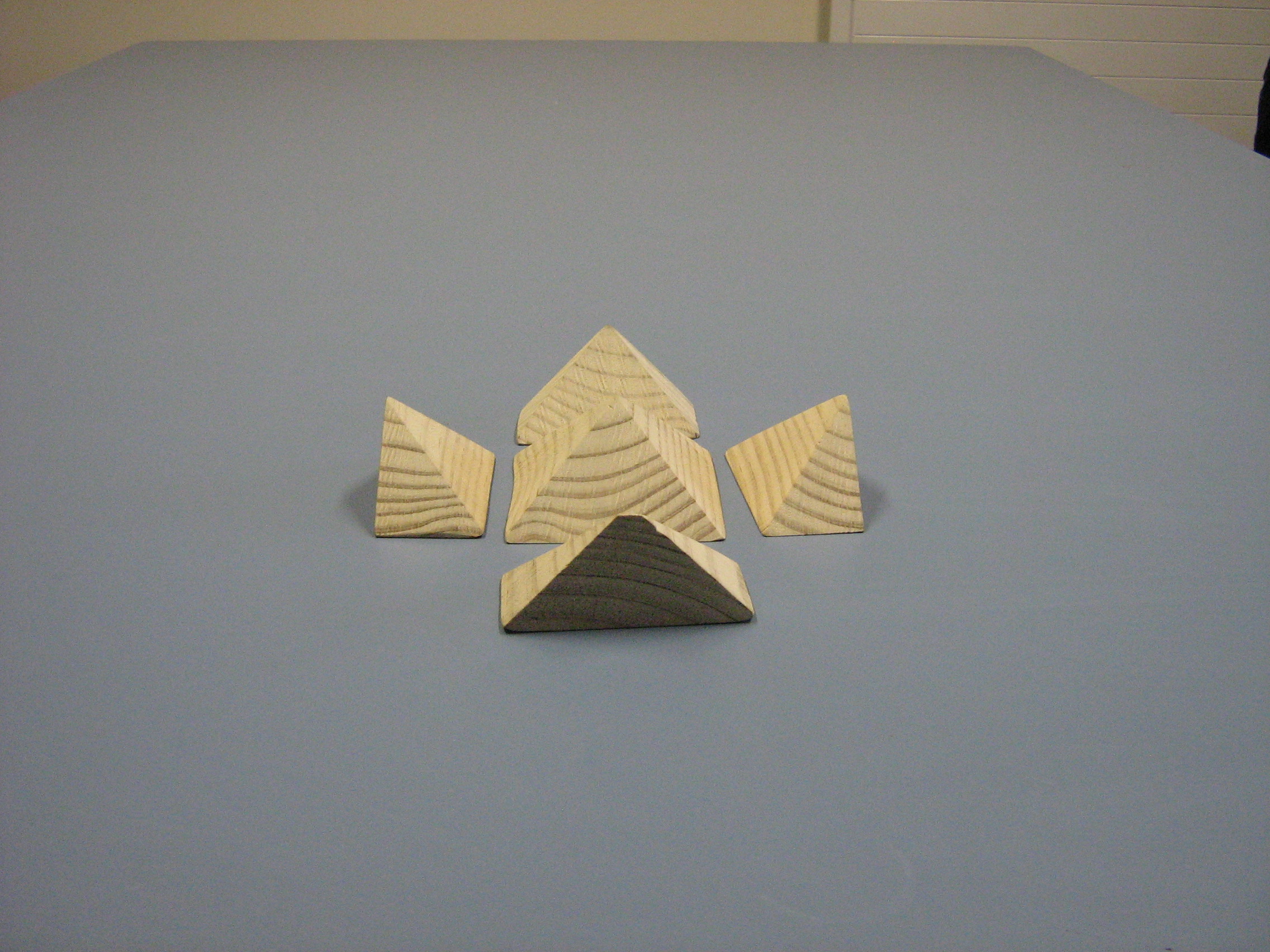 To here
Now move this piece
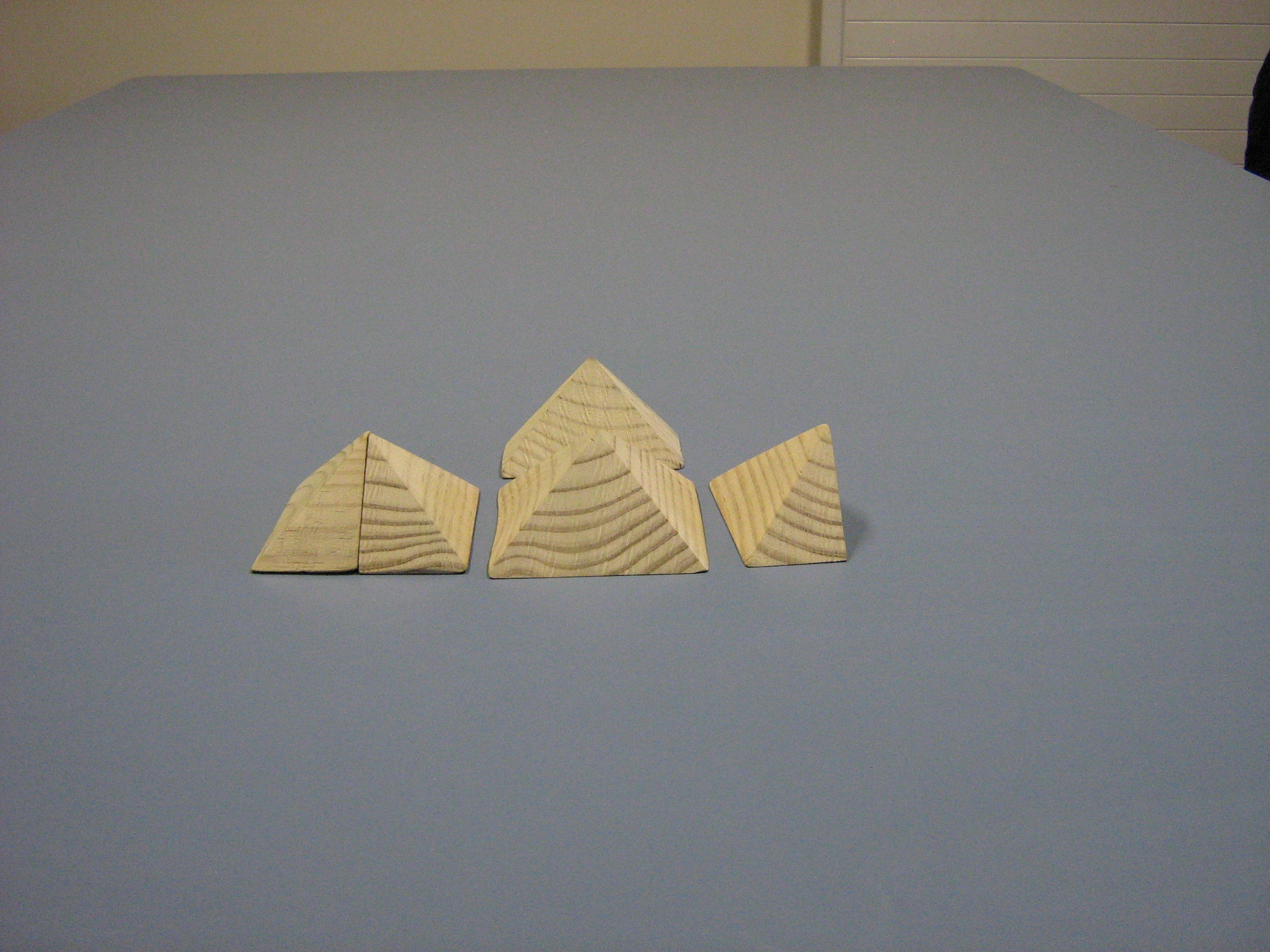 and this piece
to here
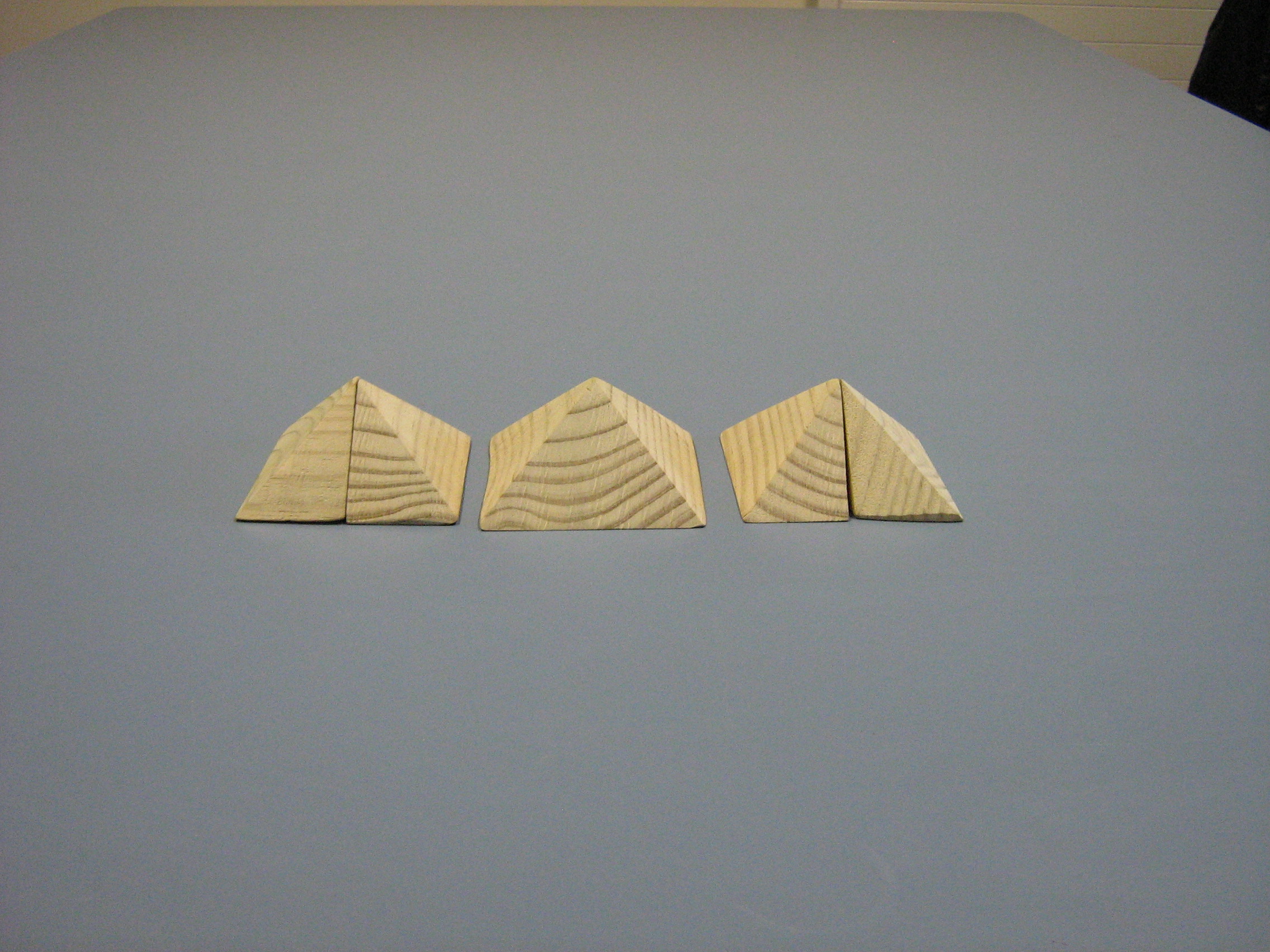 I have made 3 equally sized PYRAMIDS from the CUBOID
So the volume of a PYRAMID must be                                        
                       V = Area of base × Height
                                         3
Many people think maths is just a set of rules and if you know the rules you are good at maths.
I tell my students that mathematicians do often have to make rules and formulas for people who don’t understand how to do it themselves!  
But “WE” are going to learn WHY things are true so that we understand maths!
Whenever we need to use things like:

b0 =

sin2x + cos2x =

log (x) + log (y) =
     
cos 1800 =

I always say, “Who remembers WHY?”
1
1
log(xy)
– 1
Years ago, I decided I needed to re-vamp the standard mathematical “academese” that you find in text books so that 16 and 17 year old students could follow it far more easily in simpler language they can understand!

I realised that the texts never addressed the “tricky” questions that students needed to understand.
(a) Why does the chain rule work?
 
 (b) Why is “integration” the opposite  
       of “differentiation” ?
 
 (c) Why does the dx in integrals  
      appear to mean nothing until you  
      have to do a substitution and how  
      does that work anyway?
(d) How does √(-1) really exist?

(e)  What does   0  equal?
                          0
(f) If y = 2x why don’t we get  dy = x2x – 1 ?
                                                                                dx
(g) If x2 + y2 = 4 how do we get 2x + 2y dy = 0 ?
                                                          dx 
(h) Do we EVER need radians for anything other
     than differentiating trig functions?
     ANSWER: NO!
If y = x7 then WHY is dy = 7x6 ?
                                  dx 
(I don’t want my students to just accept a rule!)


If sin() = the length of the opposite side  
                    the length of the hypotenuse side

    then how can sin() be NEGATIVE?
END OF PART 1